ÔN BÀI CŨ
Câu 1: Cập nhật hệ điều hành là gì? 
Câu 2: Thao tác cập nhật hệ điều hành?
Trả lời câu 1:  Hệ điều hành luôn cần cập nhật các bản sửa lỗi hoặc nâng cấp tính năng trong quá trình sử dụng.
Trả lời câu 2: 
- Vào Start Menu rồi mở Control Panel
- Chọn mục System and Security rồi vào phần Windows Update
- Bấm Check for Updates ở cột bên trái để tiến hành cập nhật hệ điều hành.
máy tính thật là đơn giản
Chủ đề C. PHẦN MỀM MÁY TÍNH
Chủ đề C. PHẦN MỀM MÁY TÍNH
Bài 1. Khám phá trí tuệ máy tính 
Bài 2. Tớ nên sử dụng ứng dụng nào?
Bài 1. Khám phá trí tuệ máy tính
Trong bài học này, bạn sẽ được giới thiệu về những khái niệm cơ bản của phần mềm máy tính. Sau khi hoàn thành bài học này, bạn được làm quen với: 
Khái niệm về phần mềm máy tính. 
Hiểu về khái niệm bản quyền phần mềm. 
Máy tính của bạn có thể cài đặt được những phần mềm nào?
Chủ đề C. Phần mềm máy tính
Bài 1. Khám phá trí tuệ máy tính
Phần mềm máy tính là gì nhỉ?
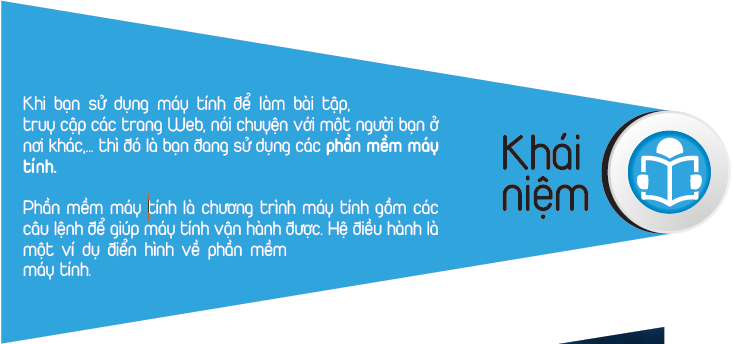 Khi sử dụng máy tính để làm bài tập, truy cập các trang Web, nói chuyện với một người bạn ở nơi khác, … thì đó là bạn đang sử dụng các phần mềm máy tính.
Phần mềm máy tính là chương trình máy tính gồm các câu lệnh để giúp máy tính vận hành được. Hệ điều hành là một ví dụ điển hình về phần mềm máy tính.
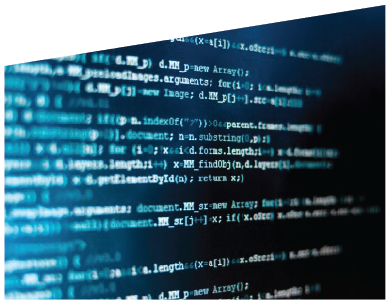 - Phần mềm là các chương trình máy tính nếu không có phần mềm thì màn hình của em không hiển thị bất cứ thứ gì, loa không phát ra âm thanh, bàn phím, chuột không sử dụng được… phần mềm đưa lại sự sống cho phần cứng.
Ví dụ: 
- Hệ điều hành là một ví dụ điển hình về phần mềm máy tính.
- Một số ví dụ khác về phần mềm: bộ gõ tiếng Việt Unikey, chương trình vẽ Paint,…
Mục đích của việc tạo ra phần mềm máy tính.
Phần mềm máy tính gồm các câu lệnh được viết để thực hiện một công việc cụ thể.
Ví dụ: phần mềm có thể tạo các văn bản, ghi các âm thanh, thao tác trên các hình ảnh, thực hiện các tính toán phức tạp hoặc thực hiện một số lượng lớn các công việc khác nhau.
Em hãy cho biết đánh giá của em về sự Lựa chọn và sử dụng các phần mềm phù hợp?
Sự lựa chọn phần mềm của bạn phải được dựa trên những gì bạn cần hoàn thành, mức độ chi tiết và các tính năng bạn cần và cái nào là hiệu quả nhất về mặt chi phí.
Thực hành
- Trao đổi với bạn của em và ghi lại các Phần mềm mà em (gia đình) đã từng biết/ đã sử dụng
máy tính thật là đơn giản
Chủ đề C. PHẦN MỀM MÁY TÍNH
Chủ đề C. PHẦN MỀM MÁY TÍNH
Bài 1. Khám phá trí tuệ máy tính 
Bài 2. Tớ nên sử dụng ứng dụng nào?
Bài 1. Khám phá trí tuệ máy tính
Trong bài học này, bạn sẽ được giới thiệu về những khái niệm cơ bản của phần mềm máy tính. Sau khi hoàn thành bài học này, bạn được làm quen với: 
Khái niệm về phần mềm máy tính. 
Hiểu về khái niệm bản quyền phần mềm. 
Máy tính của bạn có thể cài đặt được những phần mềm nào?
Chủ đề C. Phần mềm máy tính
Bài 1. Khám phá trí tuệ máy tính
Phần mềm máy tính là gì nhỉ?
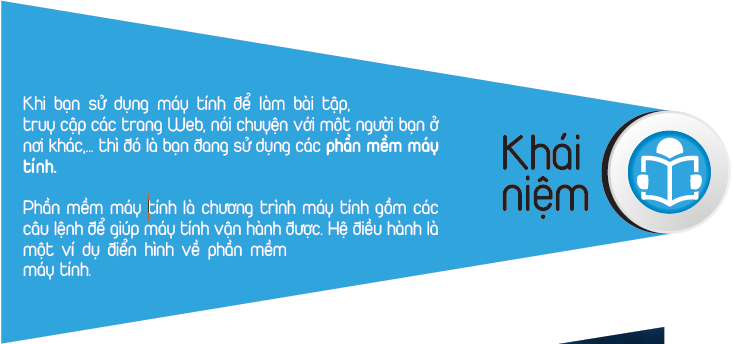 Khi sử dụng máy tính để làm bài tập, truy cập các trang Web, nói chuyện với một người bạn ở nơi khác, … thì đó là bạn đang sử dụng các phần mềm máy tính.
Phần mềm máy tính là chương trình máy tính gồm các câu lệnh để giúp máy tính vận hành được. Hệ điều hành là một ví dụ điển hình về phần mềm máy tính.
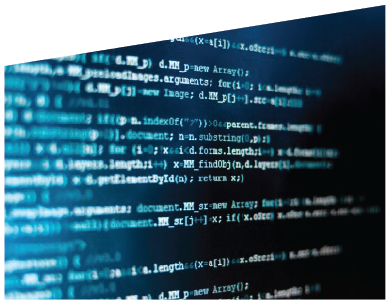 Chủ đề C. Phần mềm máy tính
Bài 1. Khám phá trí tuệ máy tính
Bản quyền phần mềm
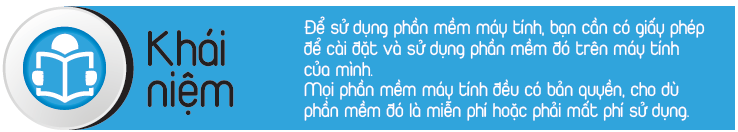 Để sử dụng phần mềm máy tính, bạn cần có giấy phép để cài đặt và sử dụng phần mềm đó trên máy tính của mình.

Mọi phần mềm máy tính đều có bản quyền, cho dù phần mềm đó là miễn phí hoặc phải mất phí để sử dụng.
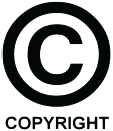 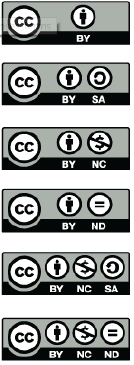 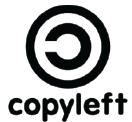 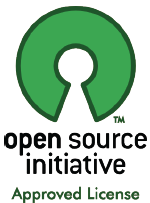 Tại sao phải có giấy phép khi sử dụng phần mềm trên máy tính?
Tất cả các chương trình phần mềm đều trải qua một chu trình thử nghiệm trước khi được phát hành.
Các nhà sản xuất phần mềm thực hiện các biện pháp đảm bảo chất lượng để thử nghiệm trên các phần mềm để giảm thiểu các sự cố có thể xảy ra trong quá trình cài đặt và sử dụng.
Chi phí bạn trả để mua phần mềm bao gồm cả việc cập nhật các phiên bản mới của phần mềm sau này.
CÁC LOẠI GIẤY PHÉP
Giấy phép đơn (single seat license)

Mua phần mềm để cài đặt và sử dụng trên một máy tính duy nhất.
Cũng có thể mua và tải phần mềm trực tuyến thông thường là bằng thẻ tín dụng.
Sẽ nhận được email cá nhân từ nhà phân phối xác nhận việc mua bán và cung cấp một mã số giấy phép sử dụng phần mềm, mã này thường được gọi là mã số sản phẩm (product code) hoặc mã khóa (key code).
Giấy phép theo trung tâm (site licence) 

Cấp cho người mua quyền sử dụng phần mềm trên một mạng tại một địa điểm duy nhất gọi là site, với một số lượng người dùng không giới hạn.
Cho phép sao chép và sử dụng phần mềm trên nhiều máy tính tại một địa điểm duy nhất.
Đắt hơn so với mua một bản sao đơn nhưng lại rẻ hơn nhiều so với mua một bản sao cho mỗi máy tính tại site.
Có thể khống chế số lượng tối đa người dùng đồng thời.
Giấy phép theo số lượng phần mềm sử dụng (volume license)

Người quản lý sẽ nhận được một bộ sản phẩm có chứa phần mềm, cũng như các lựa chọn khác như các trình điều khiển.
Người quản trị mạng sẽ chép chương trình đó vào một thư mục trên mạng nội bộ, rồi từ đó, anh ta có thể cài đặt chương trình vào các máy tính cá nhân và nhập mã khóa để kích hoạt chương trình.
Số lượng cài đặt được xác định bởi các điều khoản của giấy phép 
Tiết kiệm chi phí nhờ giảm thời gian cài đặt chương trình trên nhiều máy
Có thể thực hiện việc cài đặt này từ xa
Giảm thiểu khả năng bị hư hại hoặc mất mát